THE SCOPE OF THE
JUDGMENT
GENESIS 7:6-24
Previously:
THE GOD OF THE JUDGMENT
Welcoming (Gen. 7:1)
Discerning (Gen. 7:1)
Specific (Gen. 7:2)
Redemptive (Gen. 7:2; 8:20)
Unchanging (Gen. 7:4; 6:3; 7:10)
Judicial (Gen. 7:4)
Severe (Gen. 7:4; Rom. 11:22)
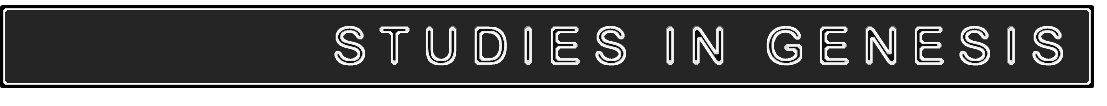 THEMAGNITUDEOF The FLOOD
Seven Reasons
The size & construction of the ark
Conservative calculation
450’ long
75’ wide
45’ wide
Volume = 522 standard stock cars
Why spend 120 yrs. building an ocean liner for a local flood?
Why not escape? 
Gen. 19:14, 17
Seven Reasons
The size & construction of the ark
The purpose of the ark
To keep the species alive (6:19, 20; 7:3)
Why take pairs of every kind on the ark for a local flood?
Seven Reasons
The size & construction of the ark
The purpose of the ark
The effect on living creatures
“All flesh died that moved on the earth…” (Gen. 7:21)
“…all that was on the dry land, died” (Gen. 7:22)
“So He destroyed all living things which were on the face of the ground…” (Gen. 7:23)
Seven Reasons
The size & construction of the ark
The purpose of the ark
The effect on living creatures
The height of the waters
“high above the earth” (Gen. 7:17)
High hills and mountains (Gen. 7:18-20)
15 cubits upward (7:20; cf. 6:15)
Seven Reasons
The size & construction of the ark
The purpose of the ark
The effect on living creatures
The height of the waters
The time spent in the ark
Entered: 	600th year, 2nd month, 17th dayExited: 	601st year, 2nd month, 27th day 		(7:11, 13; 8:13-16)
Seven Reasons
The size & construction of the ark
The purpose of the ark
The effect on living creatures
The height of the waters
The time spent in the ark
The promise made
Genesis 9:11
“Thus I establish My covenant with you: Never again shall all flesh be cut off by the waters of the flood; never again shall there be a flood to destroy the earth.”
What do local flood theorists do to this passage?
Seven Reasons
The size & construction of the ark
The purpose of the ark
The effect on living creatures
The height of the waters
The time spent in the ark
The promise made
The testimony of inspired men
Inspired Writers
Psalmist (104:5-9)
Isaiah (54:9)
The apostles (2 Pet. 3:6)
Jesus (Matt. 24:37-39)
Applications
If we do not believe the Bible when it speaks of earthly things, why believe it when it speaks of heavenly things (Jn. 3:12)?
If one is not true to what is written in the Old Testament, why have confidence in him to handle the New Testament right (Jn. 5:46, 47)?
There is a great day coming (Acts 17:30, 31)!
2 Peter 3:10
“But the day of the Lord will come as a thief in the night, in which the heavens will pass away with a great noise, and the elements will melt with fervent heat; both the earth and the works that are in it will be burned up.”